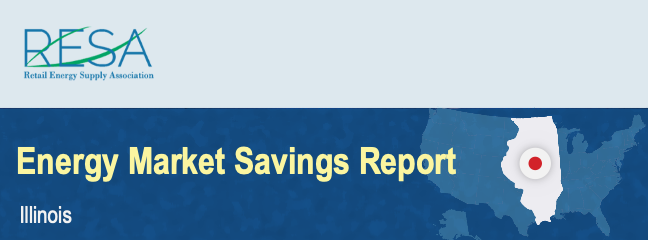 By shopping for the best deal for electricity, Illinois consumers could have saved more than $57.8million in January and benefited from a wide range of value-added products and services by switching to competitive suppliers.
January Notable Offers:
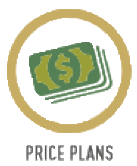 Two $25 gift cards
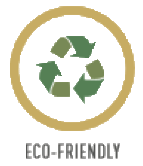 100% wind energy and a free solar speaker
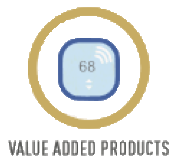 National Parks pass
Source: Plug In Illinois website – www.pluginillinois.com